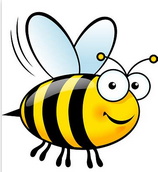 Le jeu
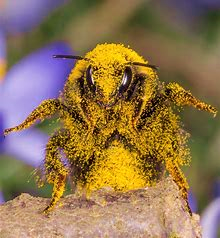 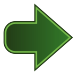 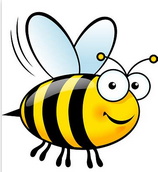 Les abeilles
Le jeu
Question 1
L’abeille fait partie de la famille des insectes
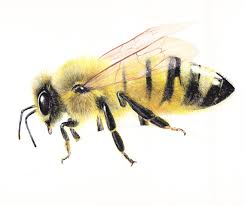 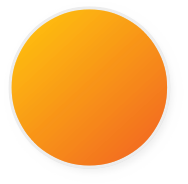 vrai
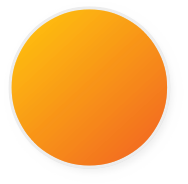 faux
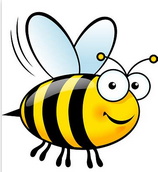 Les abeilles
Le jeu
Q° 1
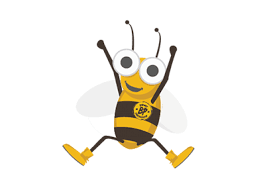 Oui Bravo !!
L'abeille fait partie de la famille des insectes,
 car elle est formée de trois parties 
la tête, le thorax (entre le cou et la taille) et l'abdomen (le ventre).
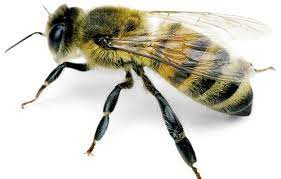 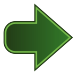 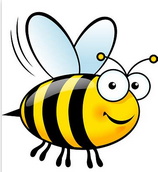 Les abeilles
Le jeu
Q° 1
Eh non, ce n’est pas la bonne réponse …
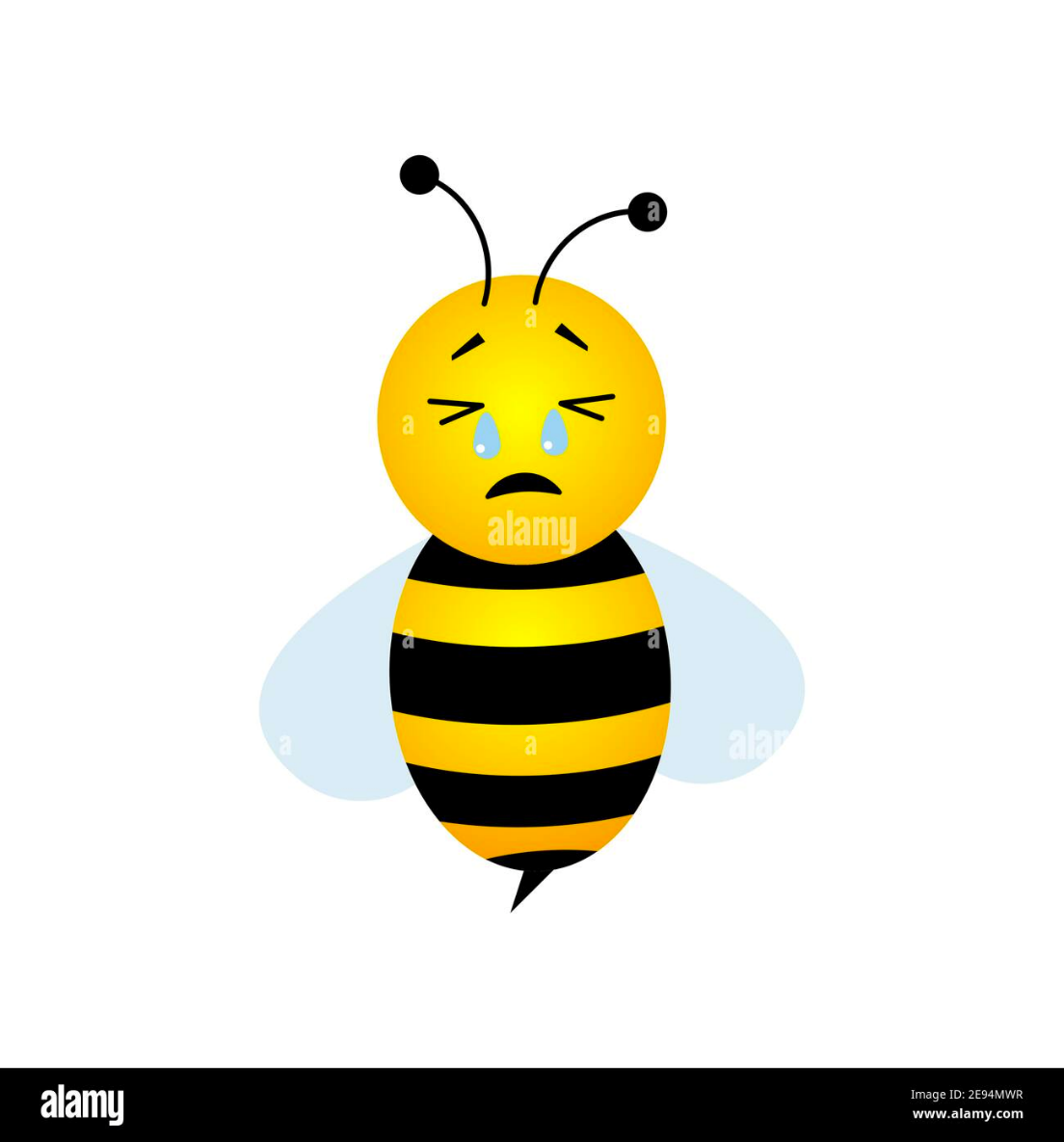 L'abeille fait partie de la famille des insectes,
 car elle est formée de trois parties 
la tête, le thorax (entre le cou et la taille) et l'abdomen (le ventre).
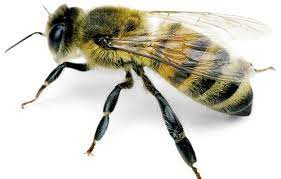 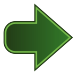 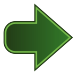 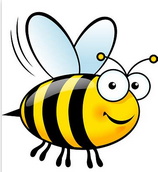 Les abeilles
Le jeu
Question 2
Lorsqu'une abeille se déplace de fleur en fleur on dit qu’elle
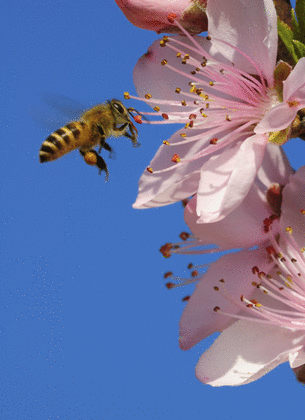 papillonne
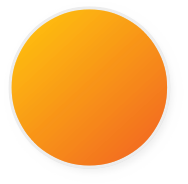 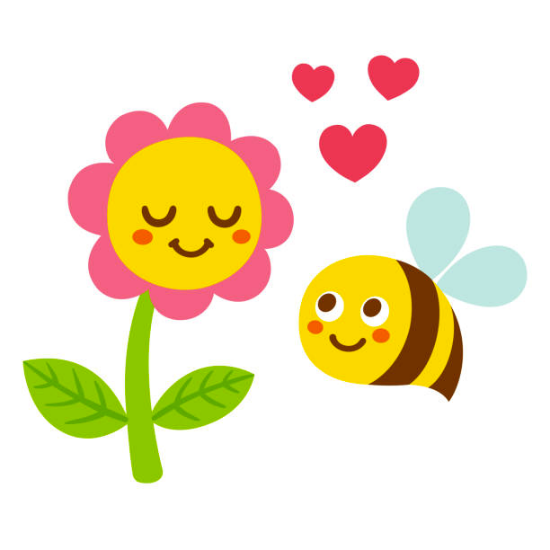 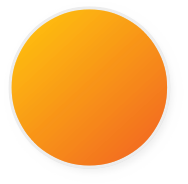 moissonne
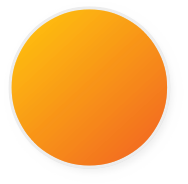 butine
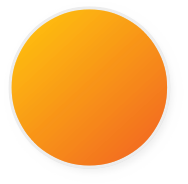 flâne
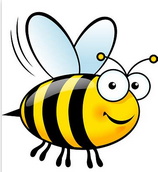 Les abeilles
Le jeu
Q° 2
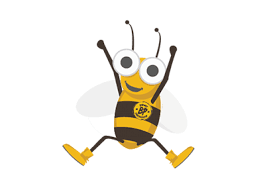 Oui Bravo !!
L'abeille butine 
Elle récolte le nectar des fleurs avec sa trompe et le pollen avec ses pattes
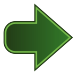 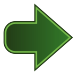 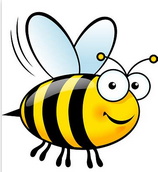 Les abeilles
Le jeu
Q° 2
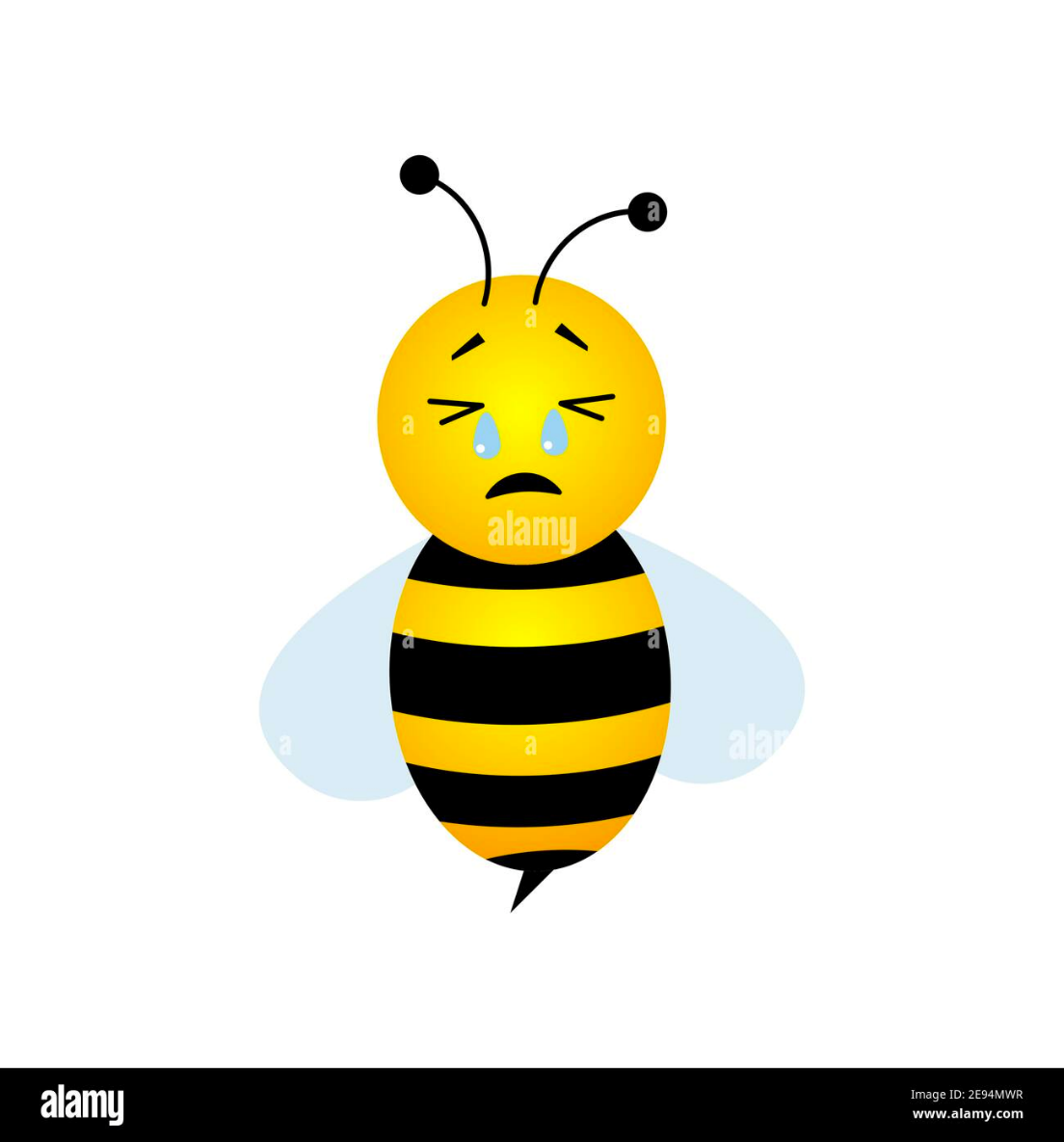 Eh non, ce n’est pas la bonne réponse …
L'abeille butine 
Elle récolte le nectar des fleurs avec sa trompe et le pollen avec ses pattes
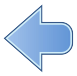 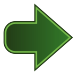 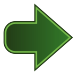 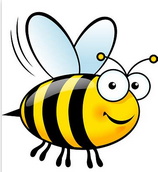 Les abeilles
Le jeu
Question 3
Parmi les trois sortes d'abeilles que l'on trouve dans la ruche, quelle est la plus grande ?
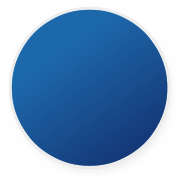 le faux-bourdon
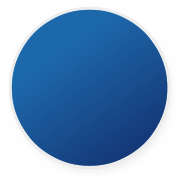 l’ouvrière
la reine
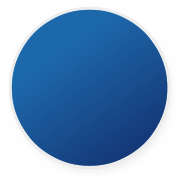 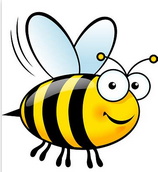 Les abeilles
Le jeu
Q° 3
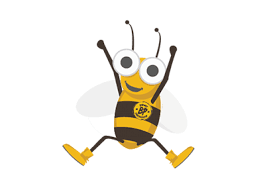 Oui Bravo !!
C’est la reine qui est la plus grande des abeilles de la colonie
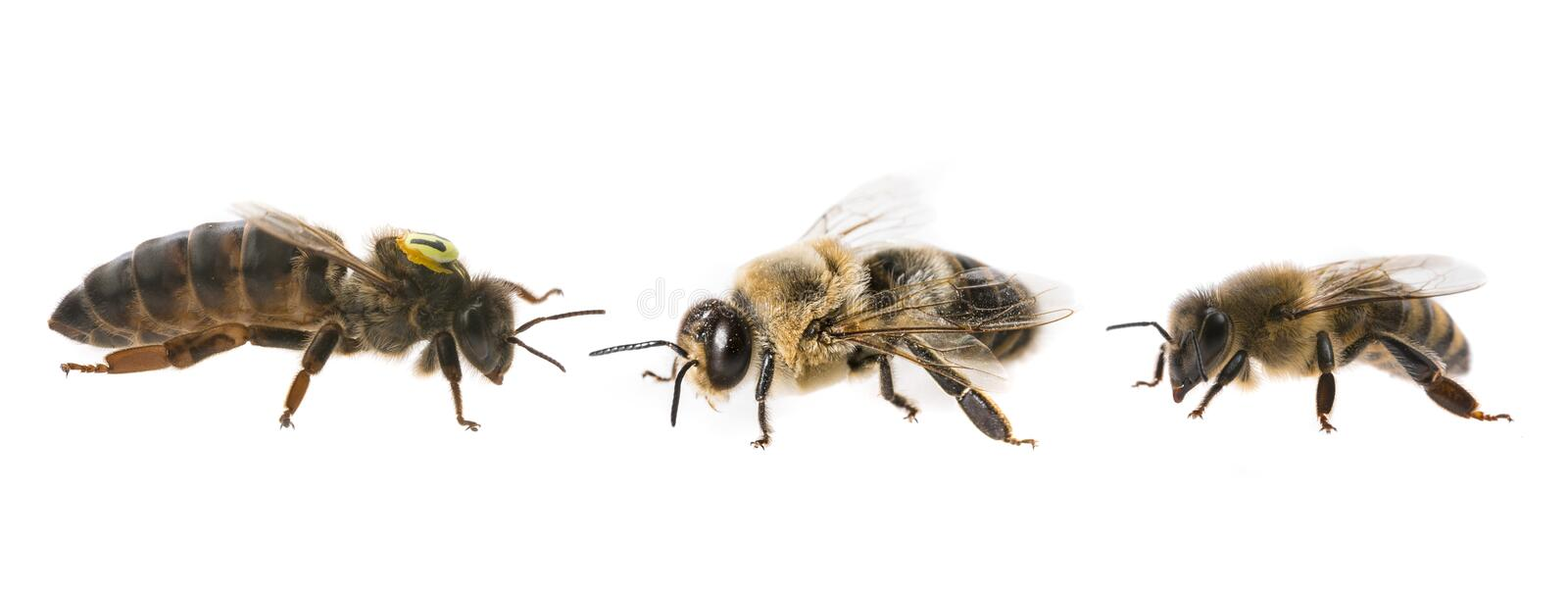 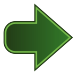 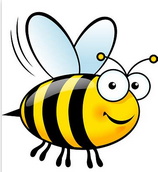 Les abeilles
Le jeu
Q° 3
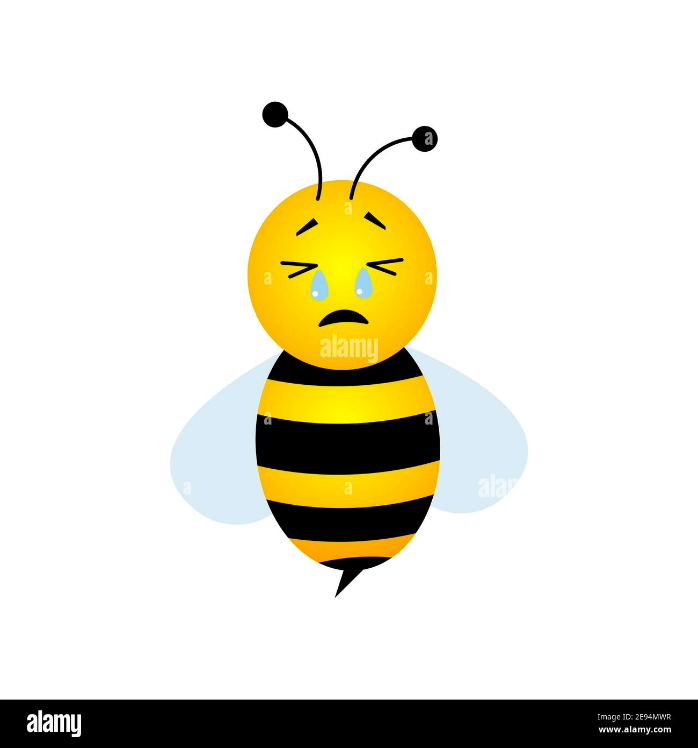 Eh non, ce n’est pas la bonne réponse …
C’est la reine qui est la plus grande des abeilles de la colonie
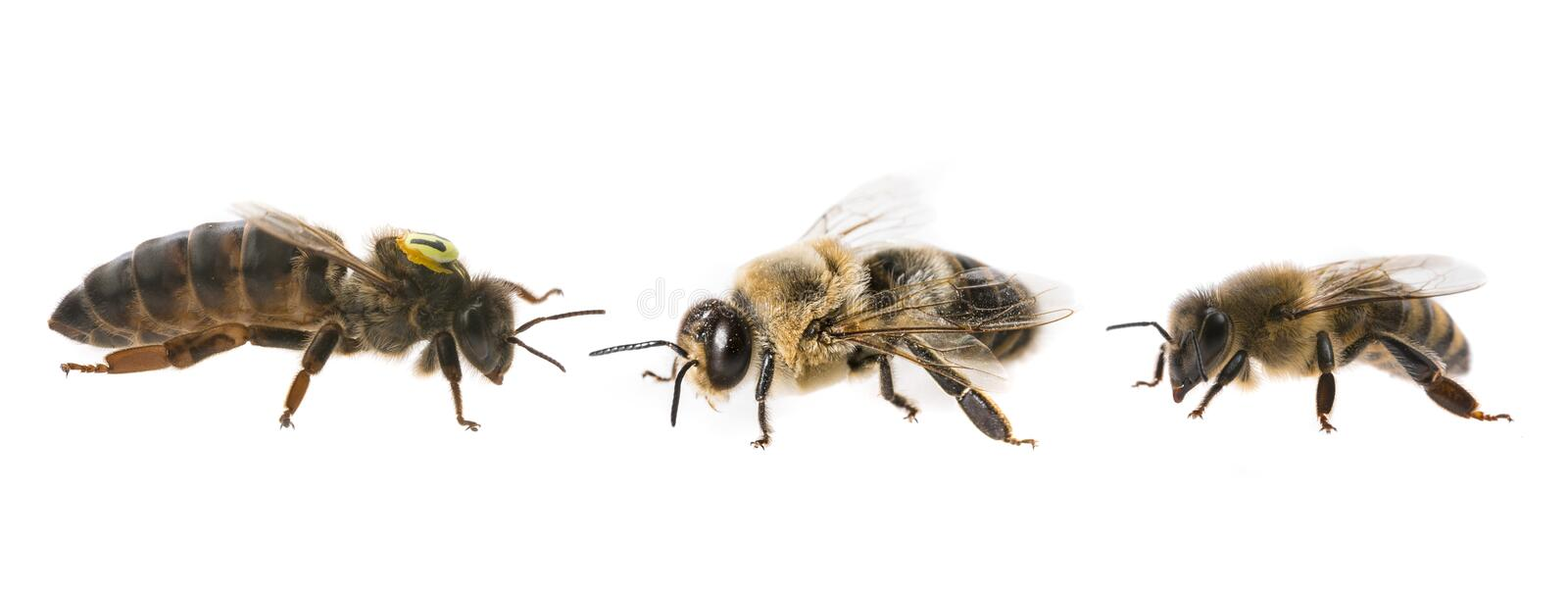 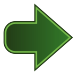 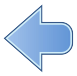 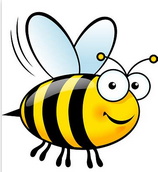 Les abeilles
Le jeu
Question 4
La magasinière dépose le miel dans des alvéoles en cire
vrai
faux
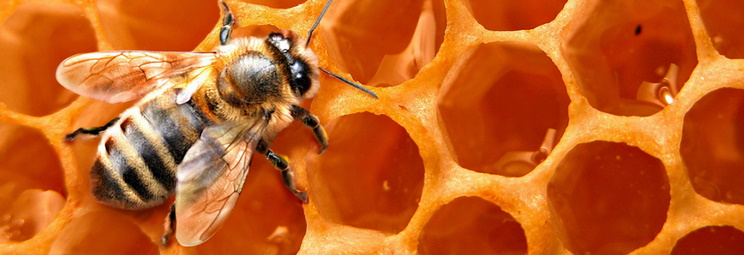 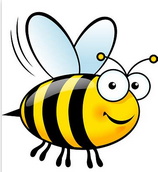 Les abeilles
Le jeu
Q° 4
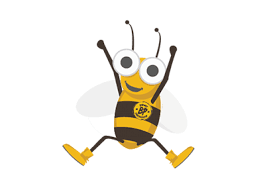 Oui Bravo !!
La magasinière dépose le miel dans la ruche sur des cadres couverts d’alvéoles en cire. 
Ces alvéoles ont été construites par les abeilles bâtisseuses.
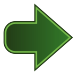 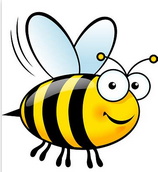 Les abeilles
Le jeu
Q° 4
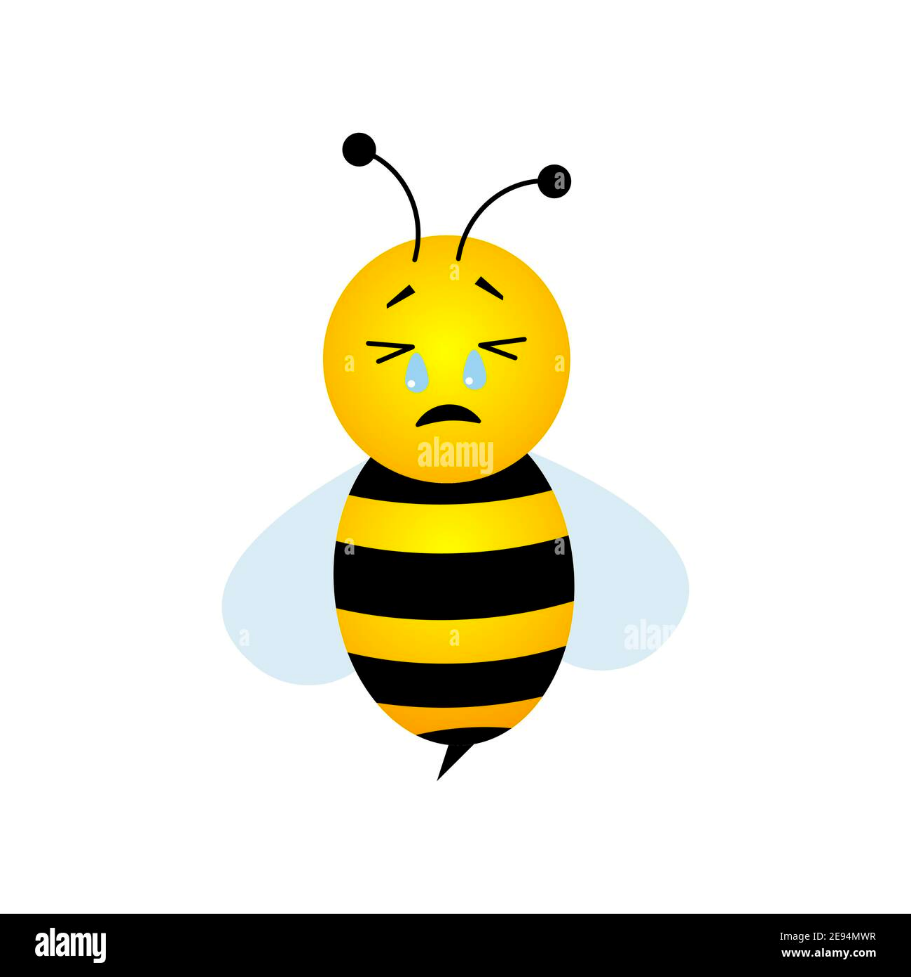 Eh non, ce n’est pas la bonne réponse …
La magasinière dépose le miel dans la ruche sur des cadres couverts d’alvéoles en cire. 
Ces alvéoles ont été construites par les abeilles batisseuses.
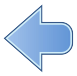 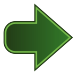 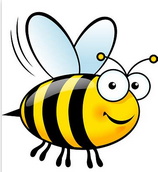 Les abeilles
Le jeu
Question 5
De quelle forme les alvéoles sont-elles ?
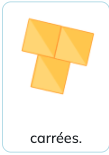 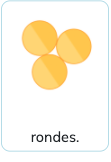 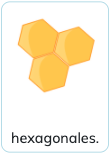 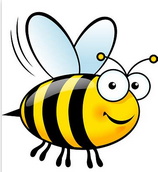 Les abeilles
Le jeu
Q° 5
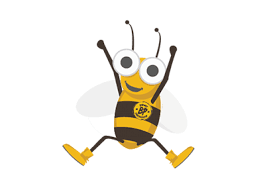 Oui Bravo !!
Les alvéoles sont hexagonales (6 côtés)
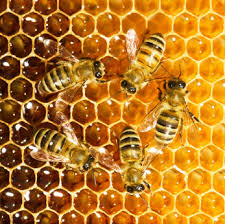 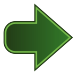 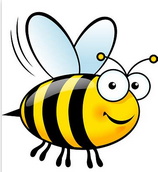 Les abeilles
Le jeu
Q° 5
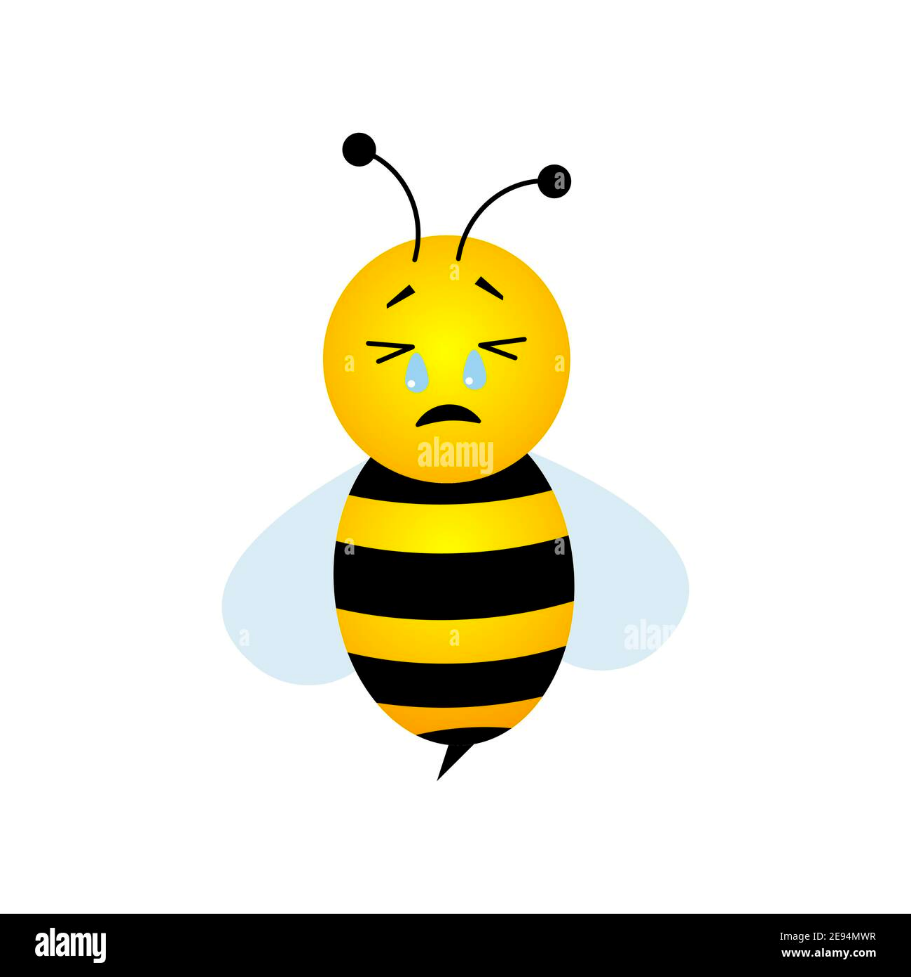 Eh non, ce n’est pas la bonne réponse …
Les alvéoles sont hexagonales (6 côtés)
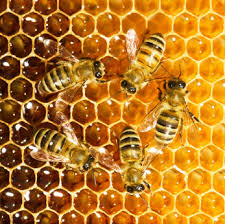 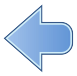 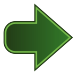 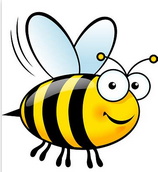 Les abeilles
Le jeu
Question 6
L’abeille ouvrière fabrique du miel et
du savon
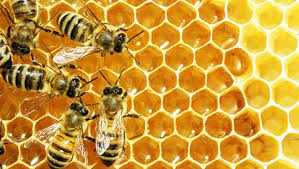 des bonbons
de la cire
du pollen
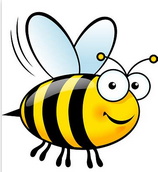 Les abeilles
Le jeu
Q° 6
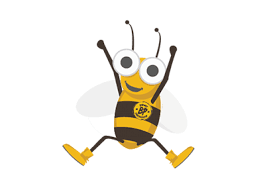 Oui Bravo !!
L'abeille fabrique 
de la cire utilisée pour construire les alvéoles grâce à ses glandes cirières
Elle produit aussi la gelée Royale  : produite par les abeilles nourricières, c'est la nourriture de la reine. Elle produit aussi du venin, utilisé en apipuncture.
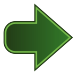 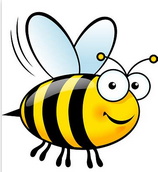 Les abeilles
Le jeu
Q° 6
Eh non, ce n’est pas la bonne réponse …
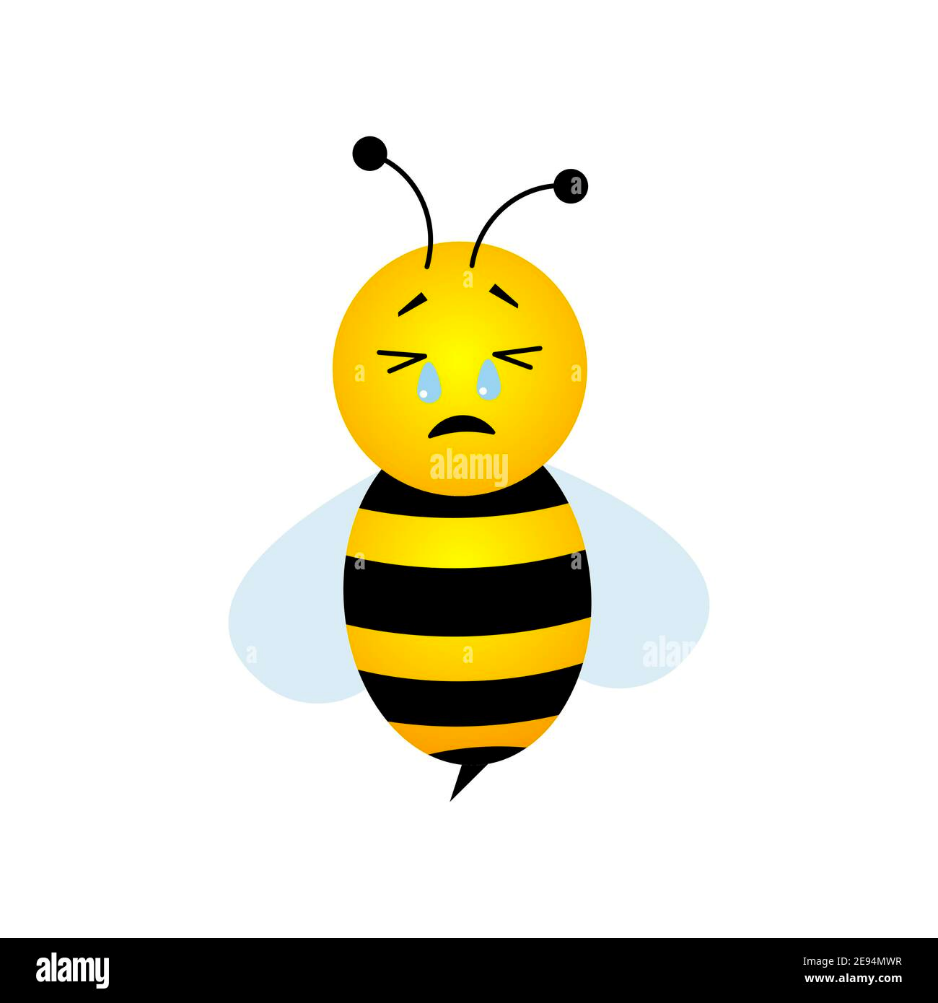 L'abeille fabrique 
de la cire utilisée pour construire les alvéoles grâce à ses glandes cirières
Elle produit aussi la gelée Royale  : produite par les abeilles nourricières, c'est la nourriture de la reine. Elle produit aussi du venin, utilisé en apipuncture.
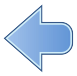 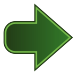 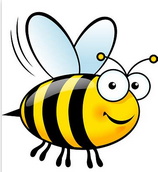 Les abeilles
Le jeu
Question 7
Comment s’appelle la personne qui récupère le miel de la ruche ?
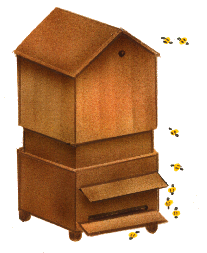 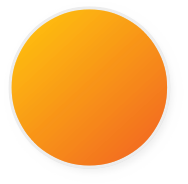 un agriculteur
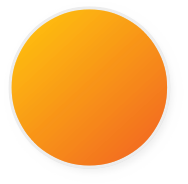 un aspirateur
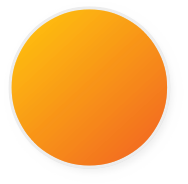 un apiculteur
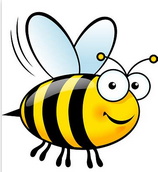 Les abeilles
Le jeu
Q° 7
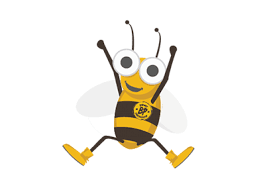 Oui Bravo !!
Un apiculteur ou une apicultrice est une personne qui élève des abeilles.
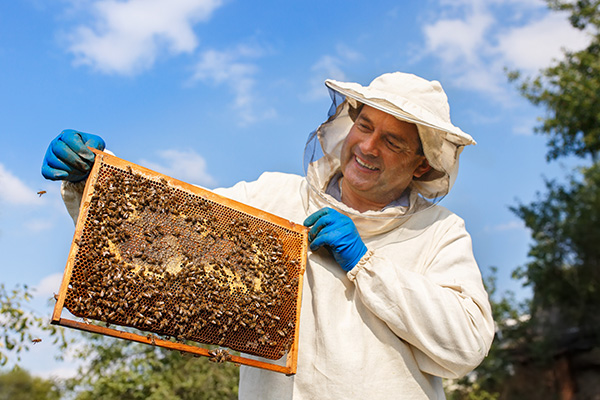 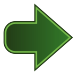 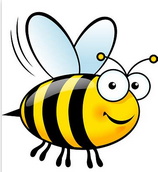 Les abeilles
Le jeu
Q° 7
Eh non, ce n’est pas la bonne réponse …
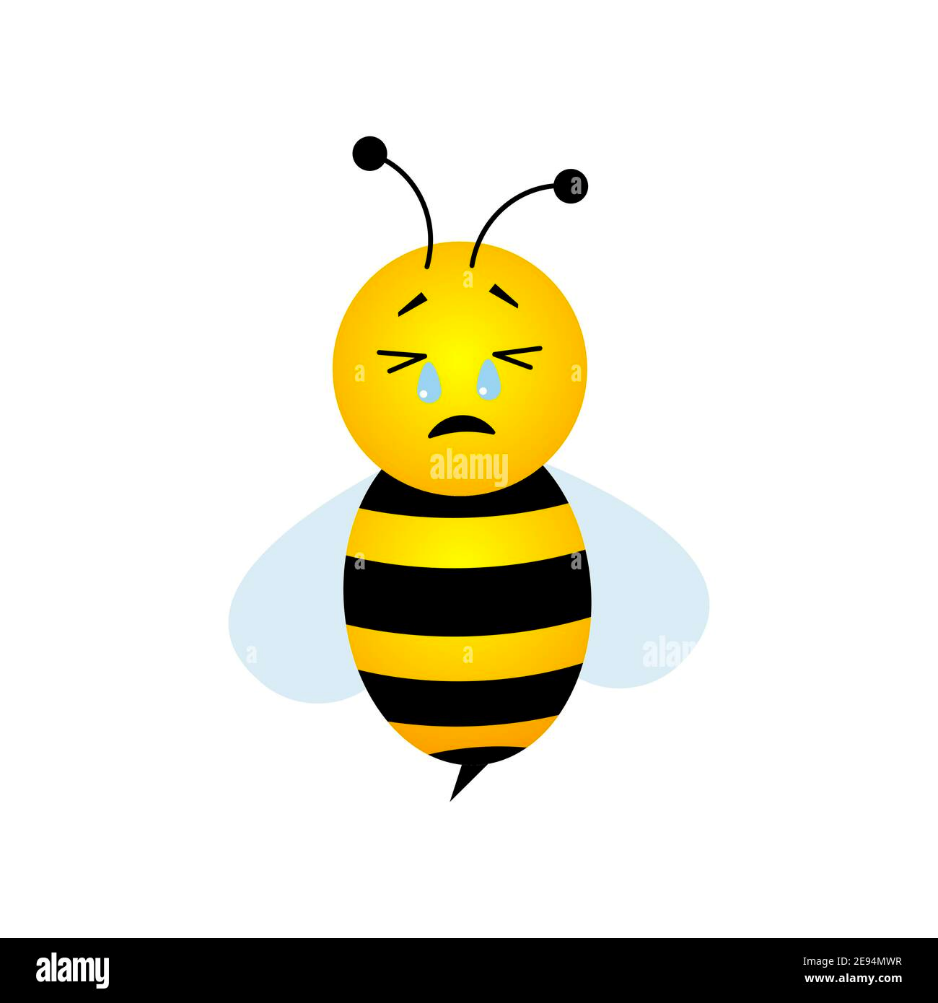 Un apiculteur ou une apicultrice est une personne qui élève des abeilles.
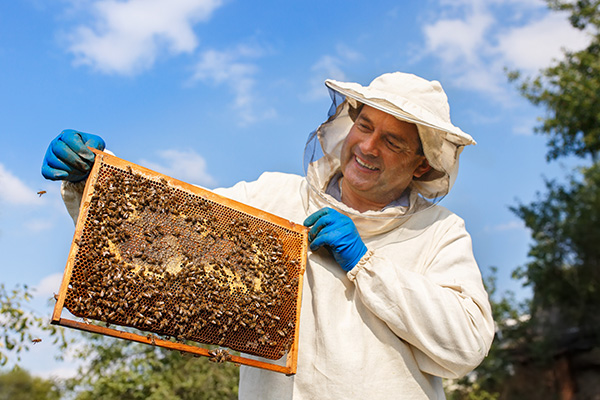 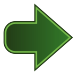 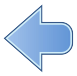 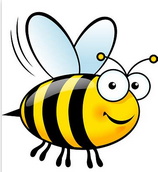 Les abeilles
Le jeu
Question 8
L’abeille qui pond les oeufs dans la ruche est
la pondeuse
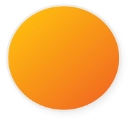 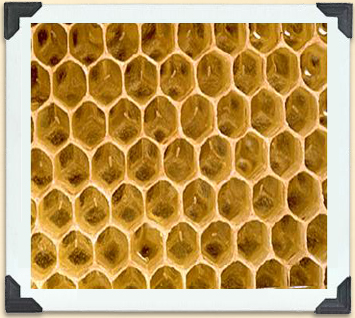 la nourrice
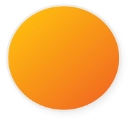 la reine
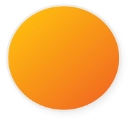 l’impératrice
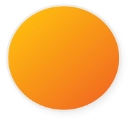 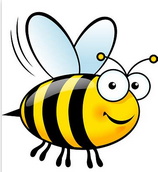 Les abeilles
Le jeu
Q° 8
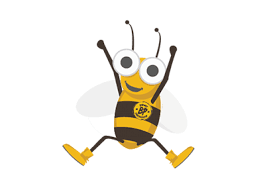 Oui Bravo !!
C’est la reine qui pond les oeufs  
dans la ruche, elle peut en pondre un par minute !
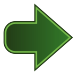 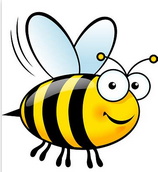 Les abeilles
Le jeu
Q° 8
Eh non, ce n’est pas la bonne réponse …
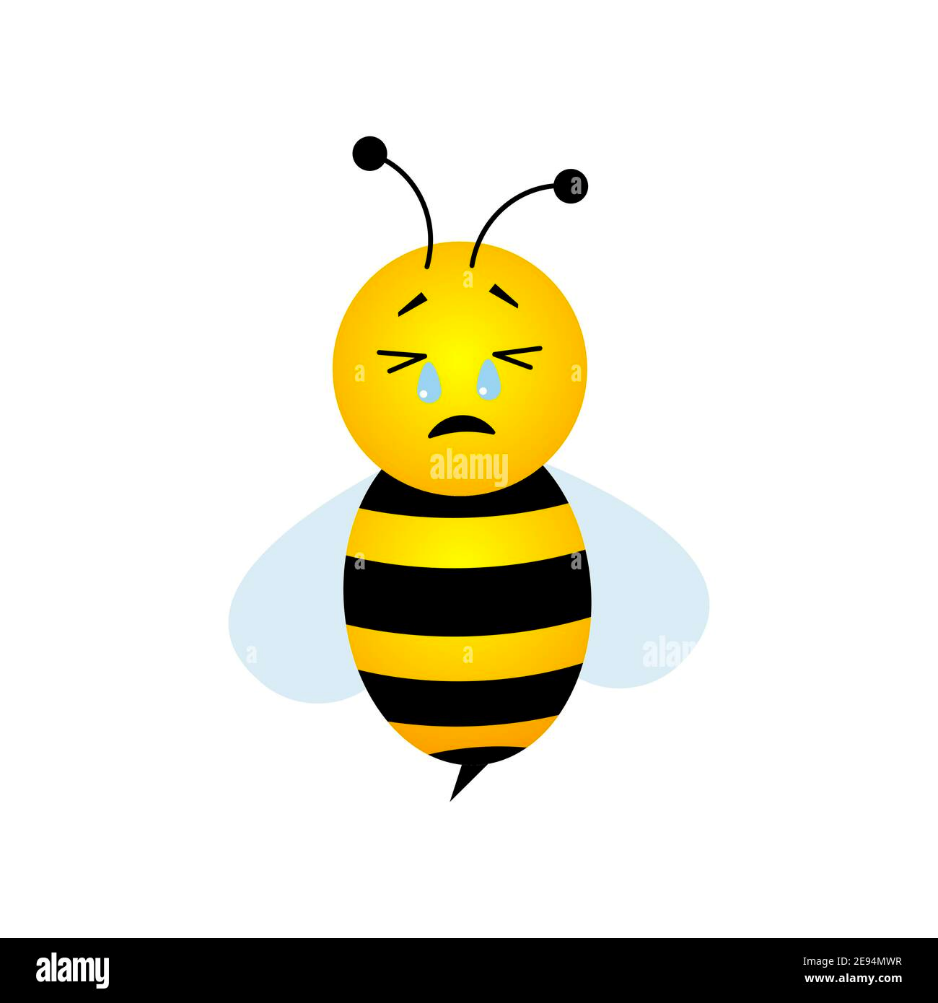 C’est la reine qui pond les oeufs  
dans la ruche, elle peut en pondre un par minute !
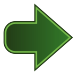 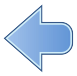 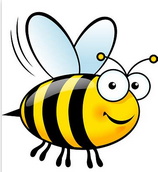 Les abeilles
Le jeu
Question 9
Le faux-bourdon peut piquer
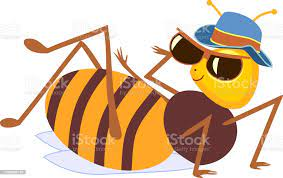 faux
vrai
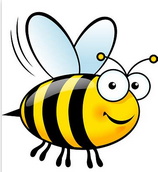 Les abeilles
Le jeu
Q° 9
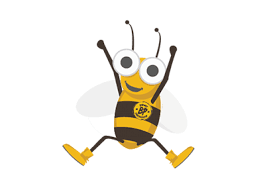 Oui Bravo !!
Le faux-bourdon :
ne pique pas car il n'a pas de dard
ne butine pas les fleurs
ne construit pas les alvéoles
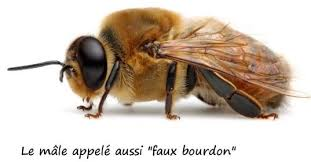 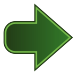 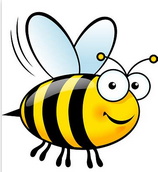 Les abeilles
Le jeu
Q° 9
Eh non, ce n’est pas la bonne réponse …
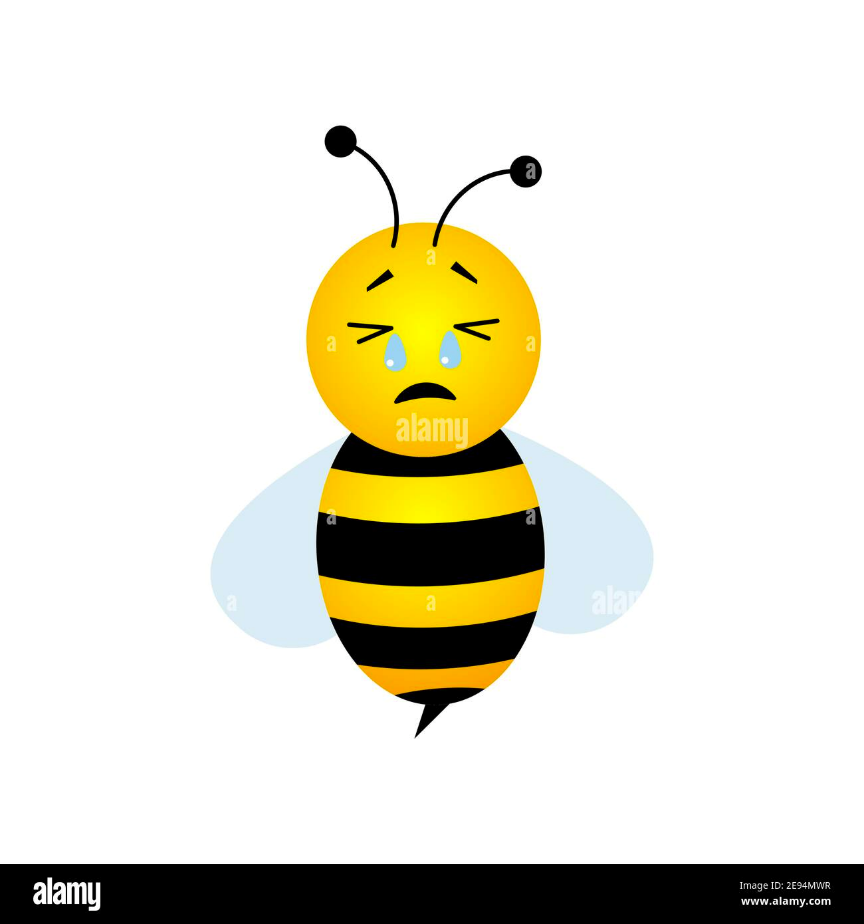 Le faux-bourdon :
ne pique pas car il n'a pas de dard
ne butine pas les fleurs
ne construit pas les alvéoles
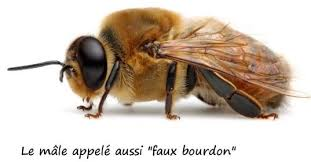 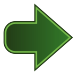 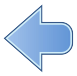 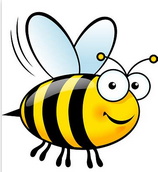 Les abeilles
Le jeu
Question 10
Pourquoi  les abeilles fabriquent-elles du miel  ?
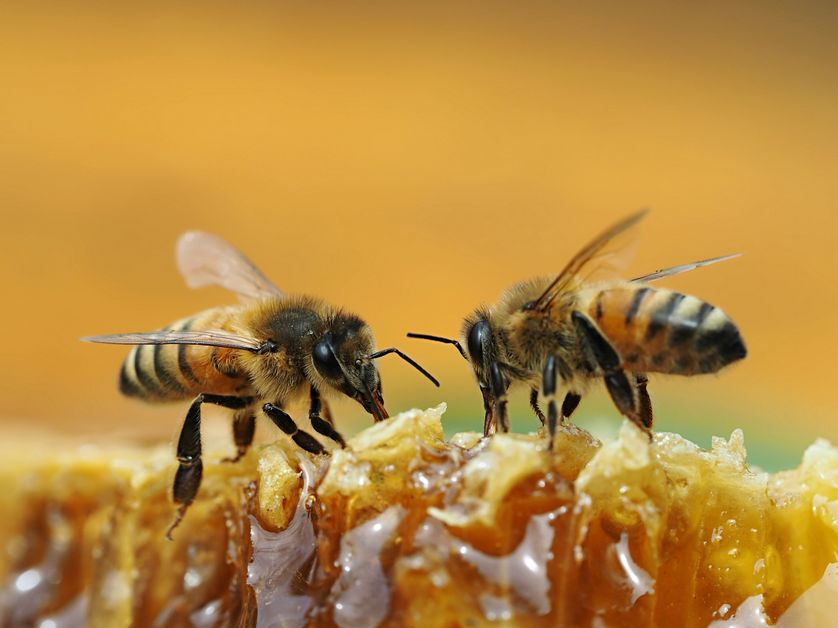 Pour faire plaisir à l’apiculteur
Pour se nourrir
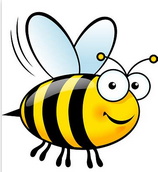 Les abeilles
Le jeu
Q° 10
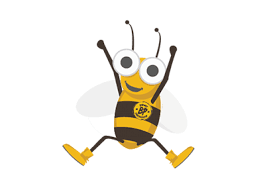 Oui Bravo !!
L’abeille fait du miel pour se nourrir
le miel constitue un stock de nourriture pour les abeilles lorsque le climat les empêche de quitter la ruche.
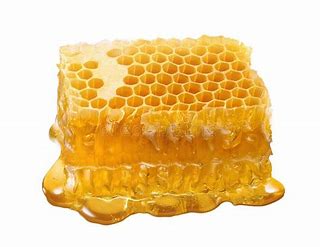 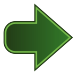 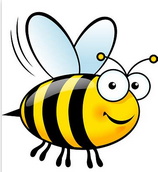 Les abeilles
Le jeu
Q° 10
Eh non, ce n’est pas la bonne réponse …
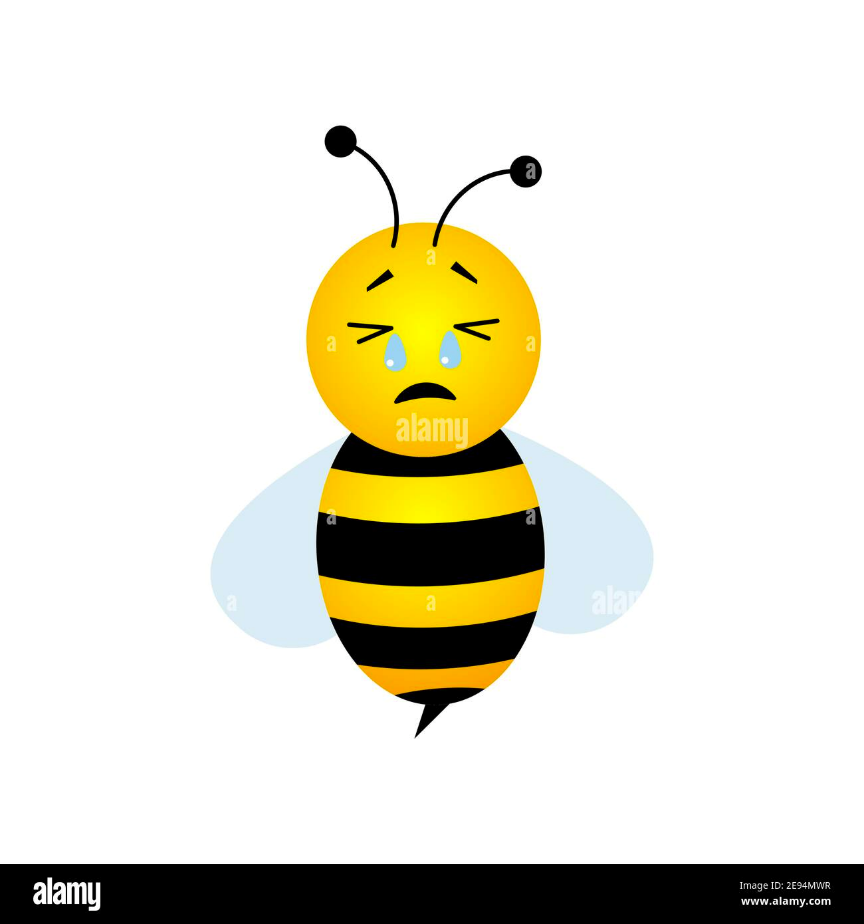 L’abeille fait du miel pour se nourrir

le miel constitue un stock de nourriture pour les abeilles lorsque le climat les empêche de quitter la ruche.
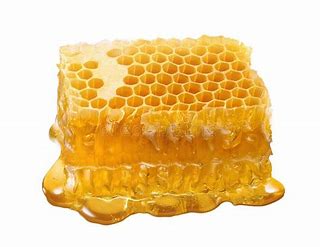 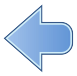 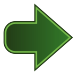 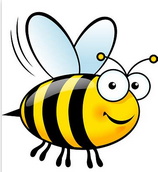 Les abeilles
Le jeu
Question 11
Le frelon asiatique est l’ami de l’abeille
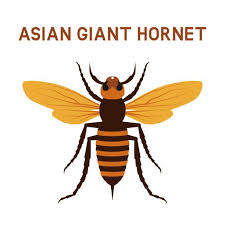 Vrai
Faux
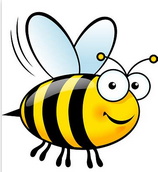 Les abeilles
Le jeu
Q° 11
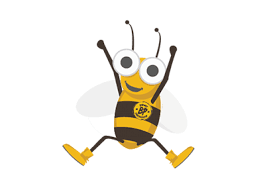 Oui Bravo !!
Le frelon asiatique est l'ennemi de l’abeille.

Ses autres principaux ennemis :

- les pesticides

- le varroa
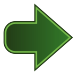 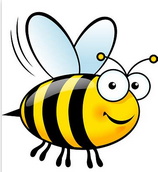 Les abeilles
Le jeu
Q° 11
Eh non, ce n’est pas la bonne réponse …
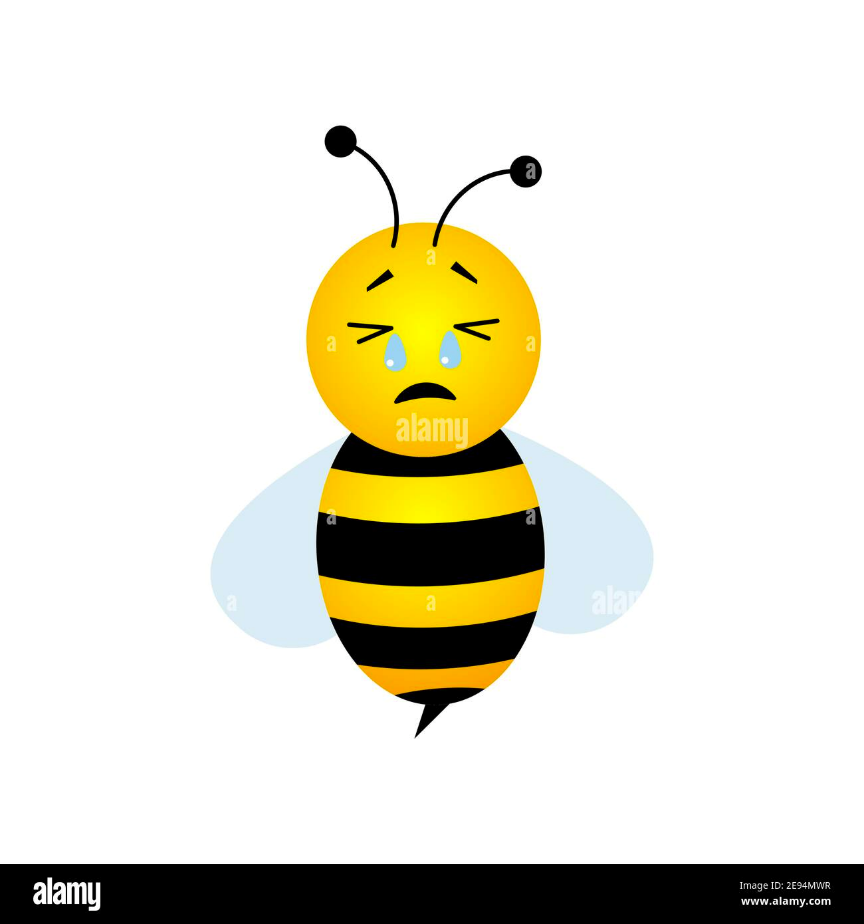 Le frelon asiatique est l'ennemi de l’abeille.

Ses autres principaux ennemis  :

- les pesticides

- le varroa
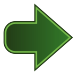 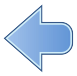 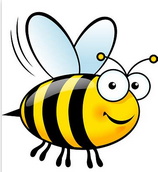 Les abeilles
Le jeu
Question 12
Combien de fois l’abeille peut-elle piquer ?
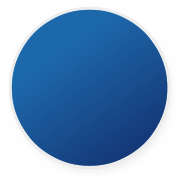 30 fois
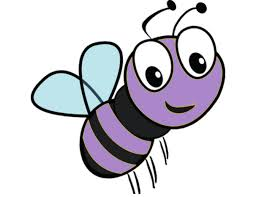 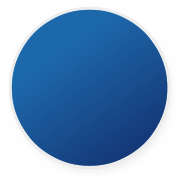 l’abeille ne pique pas
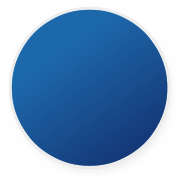 1 fois
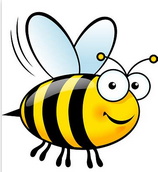 Les abeilles
Le jeu
Q° 12
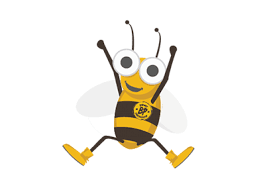 Oui Bravo !!
L’abeille ne pique qu’une seule fois 
puis elle meurt car son dard (signal d’alerte attaque) reste planté dans sa victime.
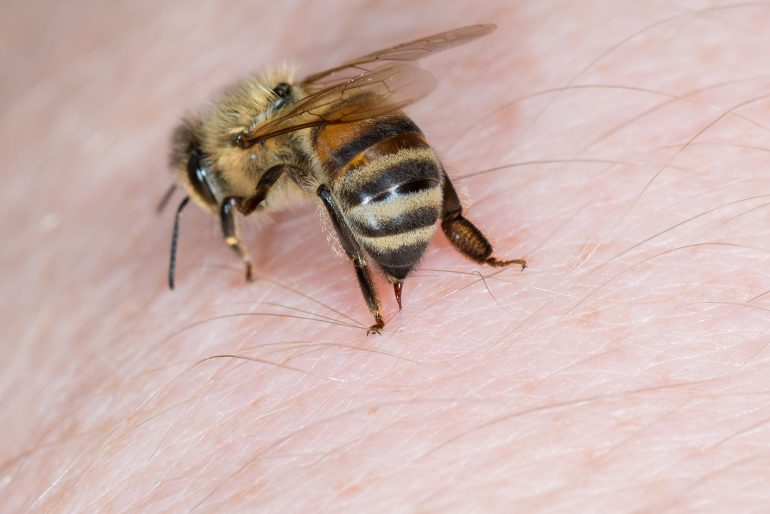 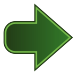 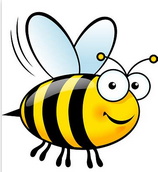 Les abeilles
Le jeu
Q° 12
Eh non, ce n’est pas la bonne réponse …
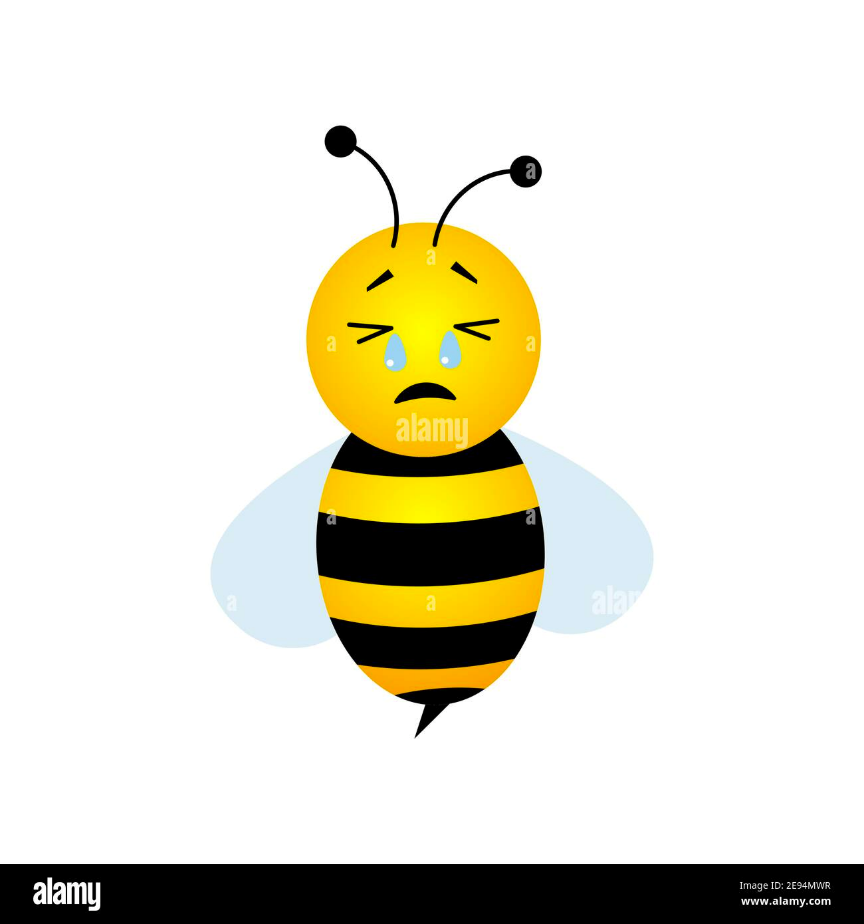 L’abeille ne pique qu’une seule fois 
puis elle meurt car son dard (signal d’alerte attaque) reste planté dans sa victime.
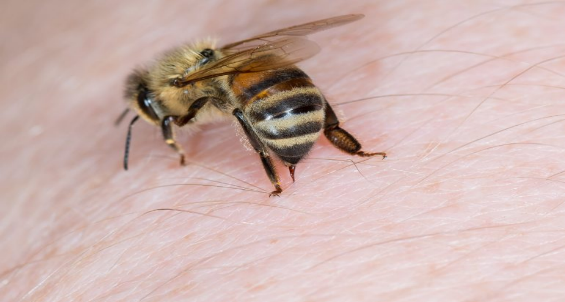 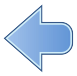 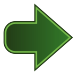 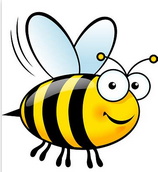 Les abeilles
Le jeu
Question  13
Au bout de combien de jours l'abeille ouvrière  sort-elle de sa cellule (alvéole)?
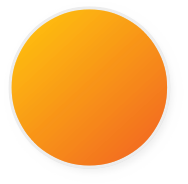 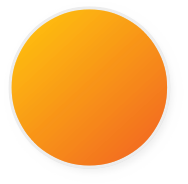 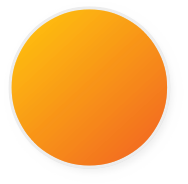 3
1
2
16 jours
40 jours
21 jours
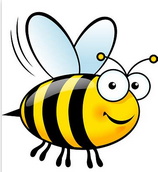 Les abeilles
Le jeu
Q° 13
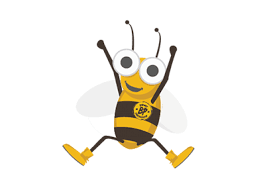 Oui Bravo !!
L’abeille ouvrière naît au bout de 21 jours

La reine au bout de 16 jours

Le faux bourdon au bout de 24 jours
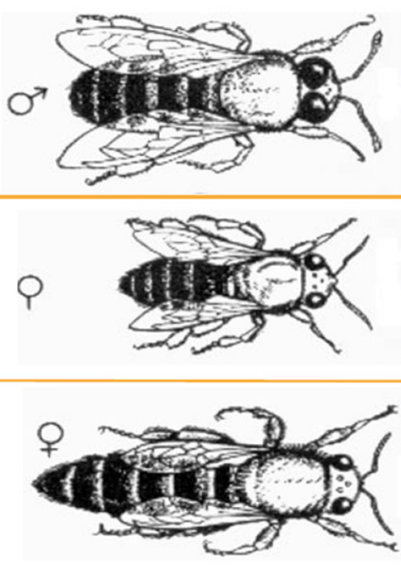 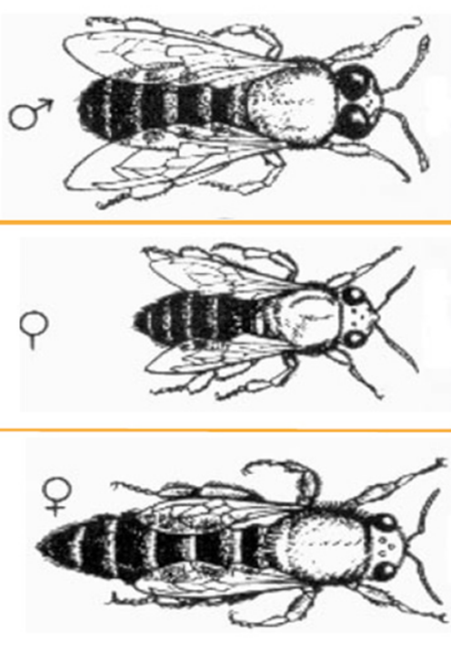 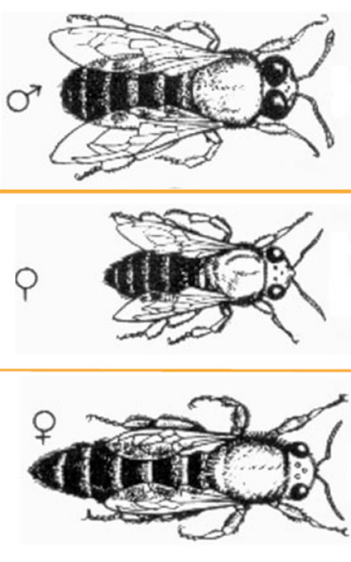 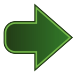 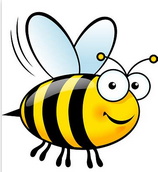 Les abeilles
Le jeu
Q° 13
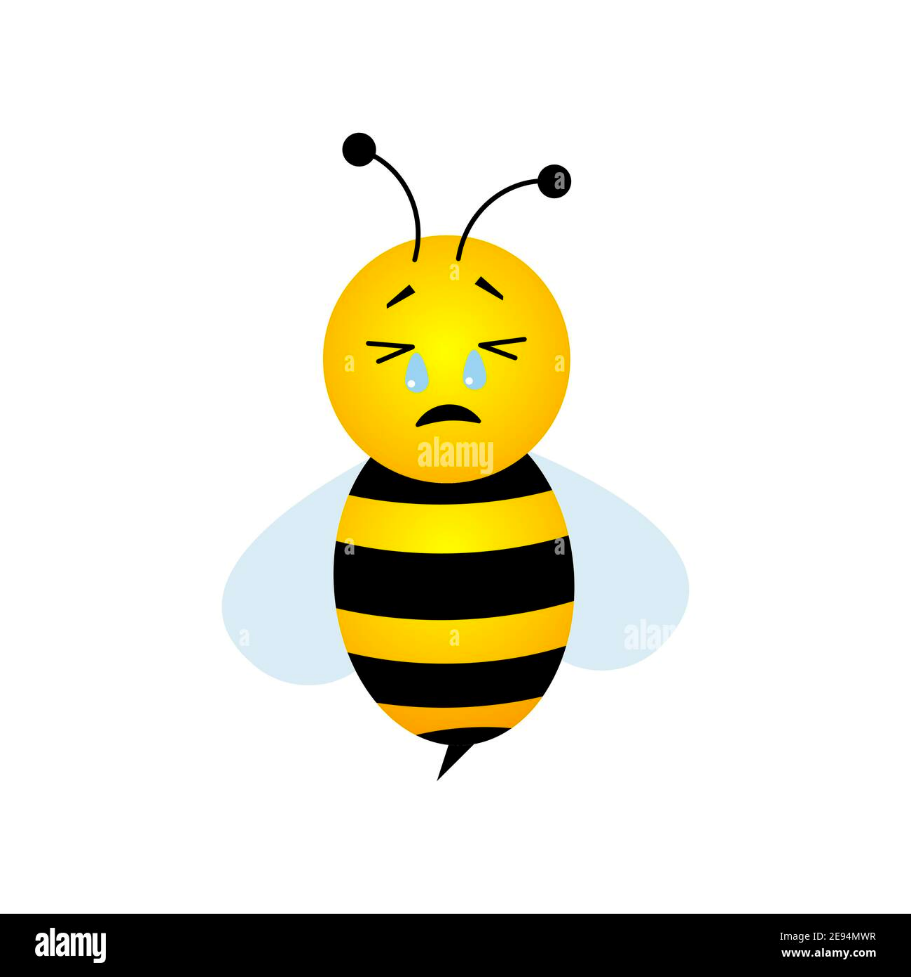 Eh non, ce n’est pas la bonne réponse …
L’abeille ouvrière naît au bout de 21 jours

La reine au bout de 16 jours

Le faux bourdon au bout de 24 jours
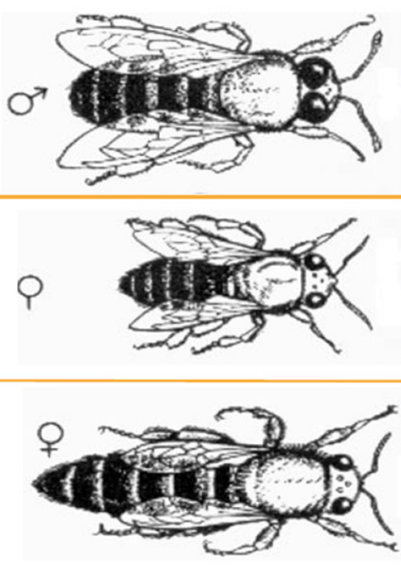 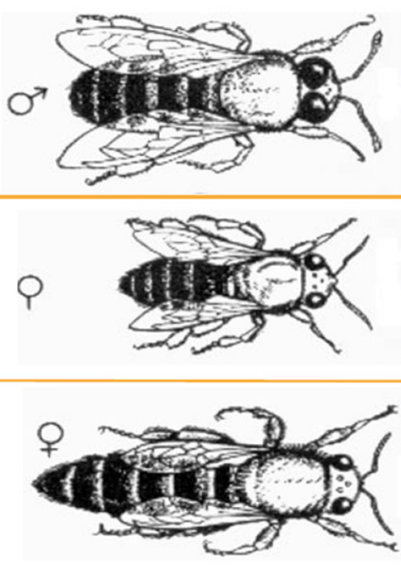 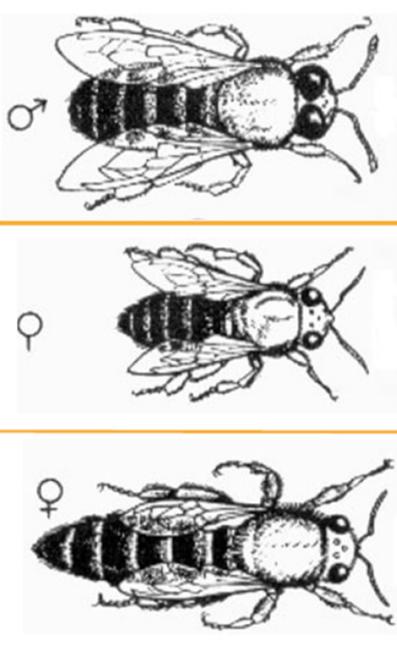 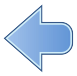 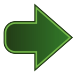 Les abeilles
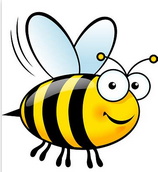 Le jeu
Question  14
Les abeilles hibernent en hiver
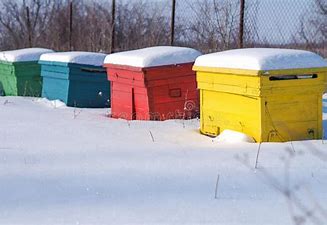 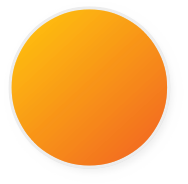 Vrai
1
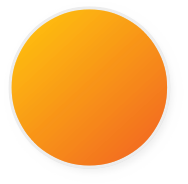 2
Faux
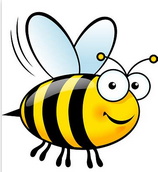 Les abeilles
Le jeu
Q° 14
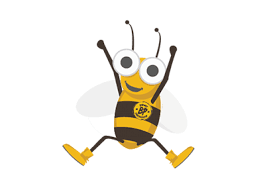 Oui Bravo !!
L'abeille reste active au cours de l’hiver mais elle sort moins souvent de la ruche.
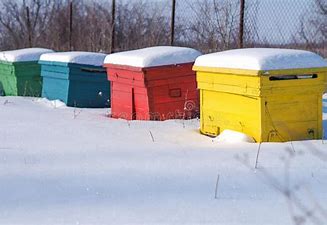 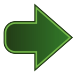 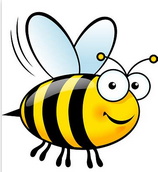 Les abeilles
Le jeu
Q° 14
Eh non, ce n’est pas la bonne réponse …
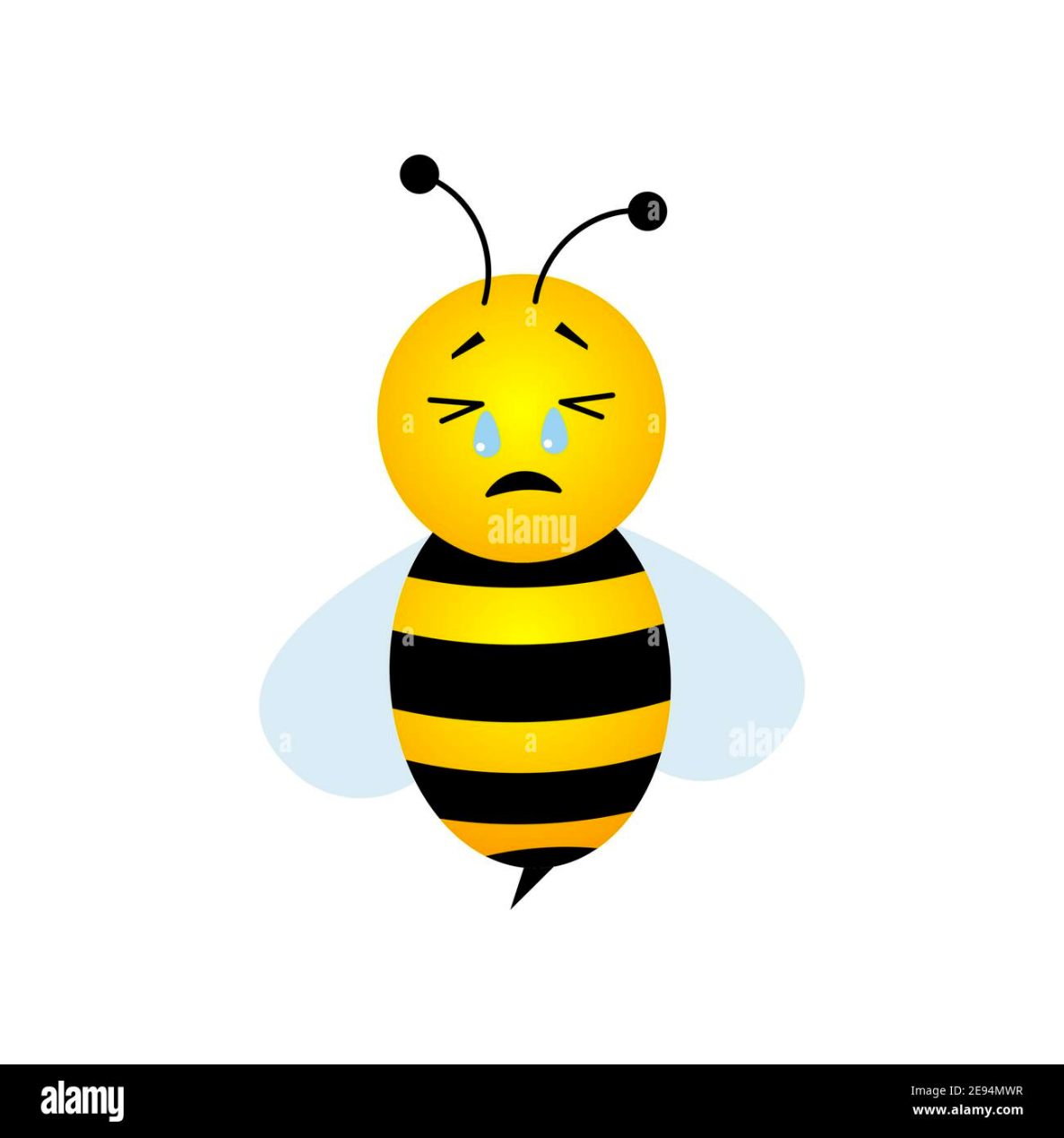 L'abeille reste active au cours de l’hiver mais elle sort moins souvent de la ruche.
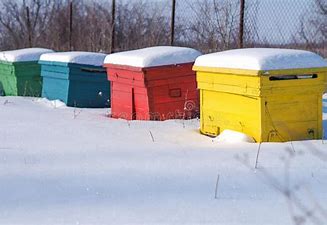 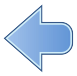 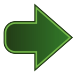 Les abeilles
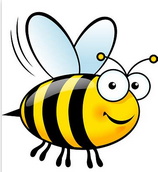 Le jeu
Question  15
L’abeille a une trompe
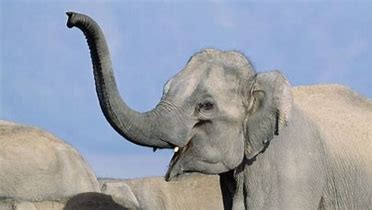 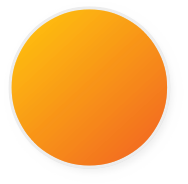 Vrai
1
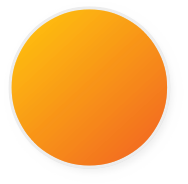 2
Faux
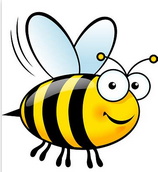 Les abeilles
Le jeu
Q° 15
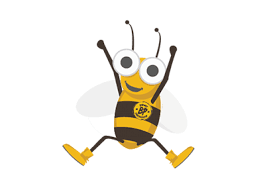 Oui Bravo !!
A l'aide de sa trompe contenant une langue, l’abeille butineuse boit le nectar liquide des fleurs et le stocke dans un organe spécial appelé estomac de miel.
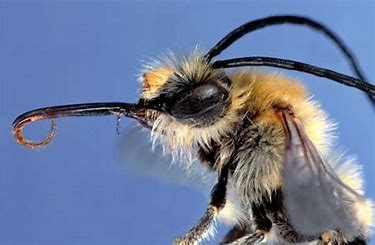 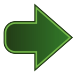 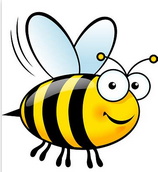 Les abeilles
Le jeu
Q° 15
Eh non, ce n’est pas la bonne réponse …
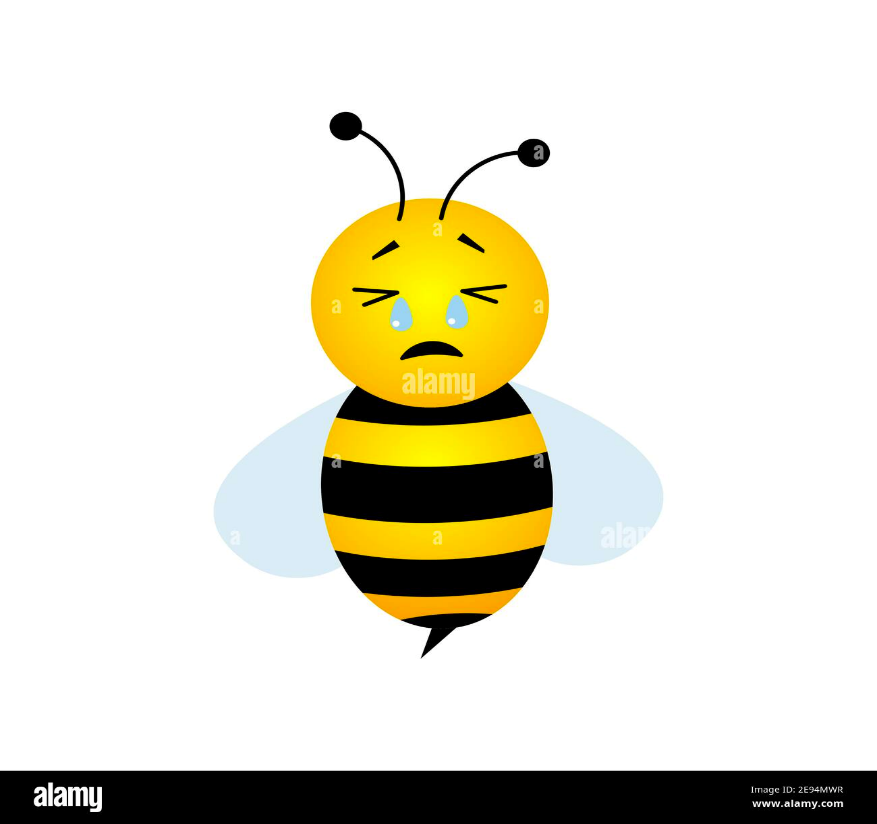 A l'aide de sa trompe contenant une langue, l’abeille butineuse boit le nectar liquide des fleurs et le stocke dans un organe spécial appelé estomac de miel.
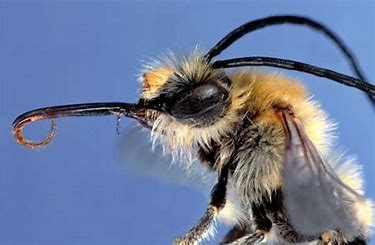 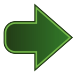 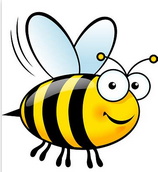 Bravo à tous et merci de votre attention !
Et n'oubliez pas de semer vos graines pour aider les abeilles !
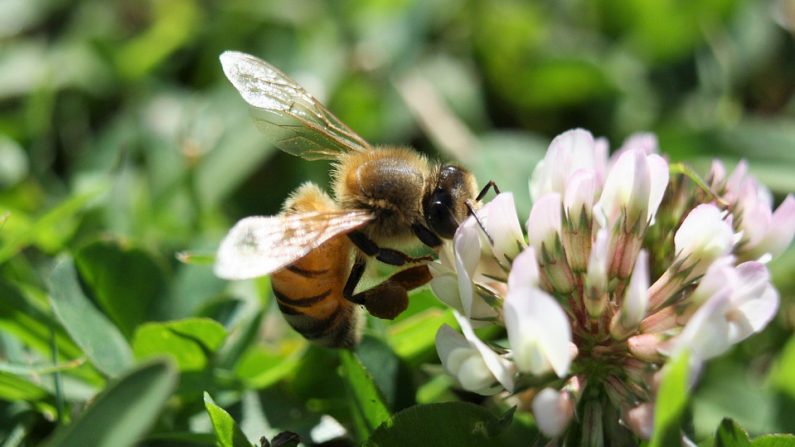 47